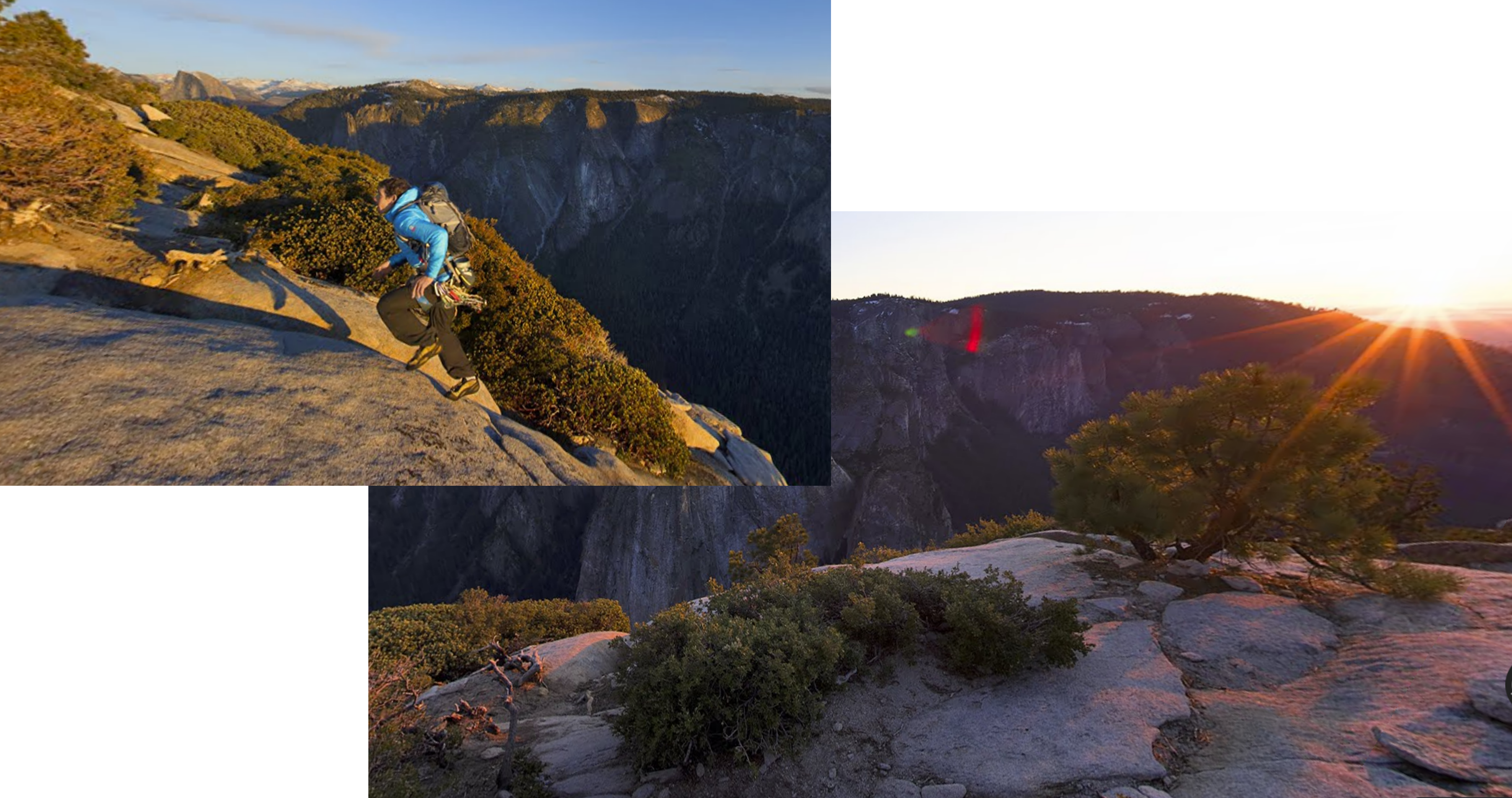 Turen går fra
Toppen til bunden af havet
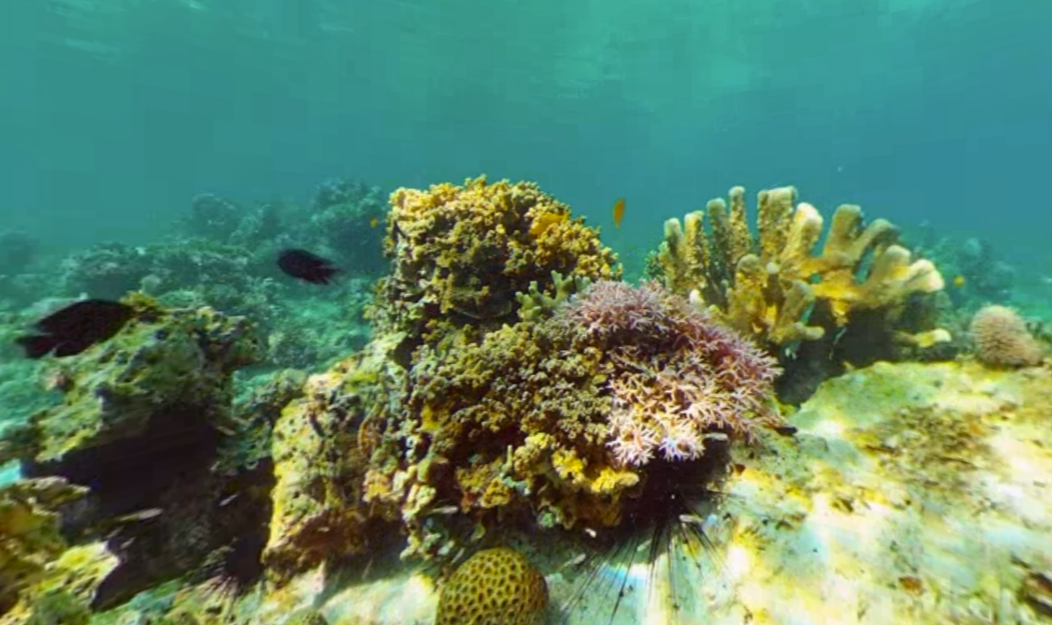 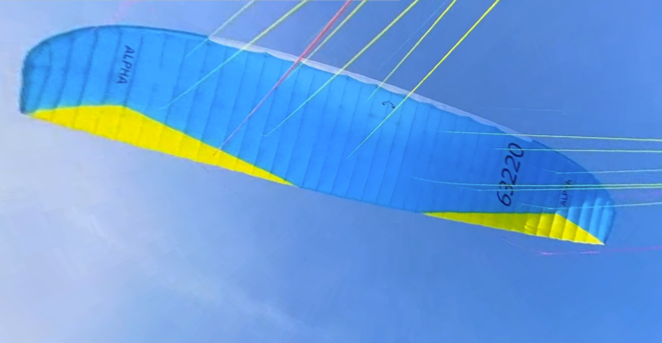 Hjem
Vinsmagning